9
Ona tili
sinf
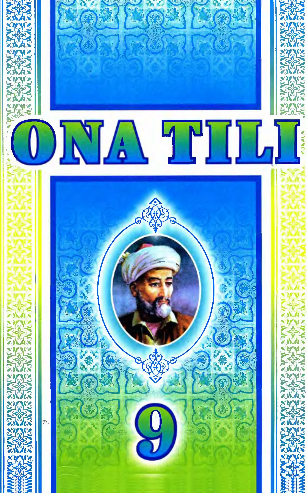 Mavzu:
Ayiruv bog‘lovchilari yordamida bog‘langan qo‘shma gaplar
Umirov Javlon MuxamedovichToshkent viloyati  O‘rta Chirchiq tumani 21-umumiy o‘rta ta’lim maktabi o‘qituvchisi
HA-YO‘Q
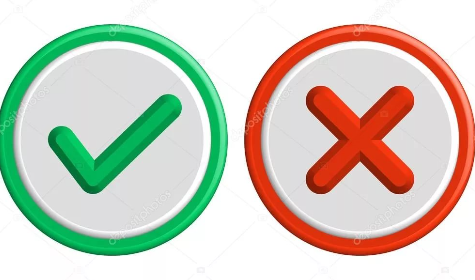 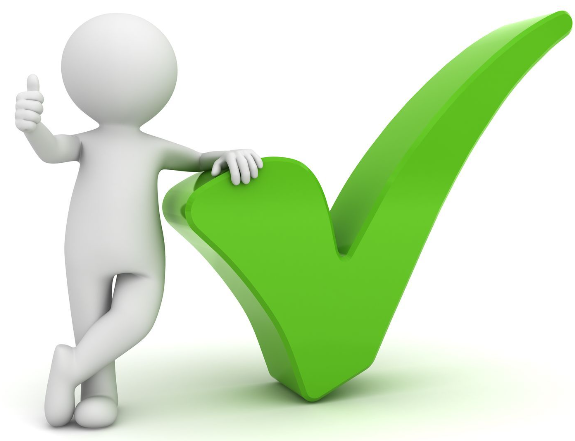 Bo‘lsa, esa so‘zlari bog‘langan qo‘shma gaplarni hosil qiladi
-u(-yu),-da bog‘lovchilari biriktiruv va ayiruv bog‘lovchilari o‘rnida qo‘llana oladi
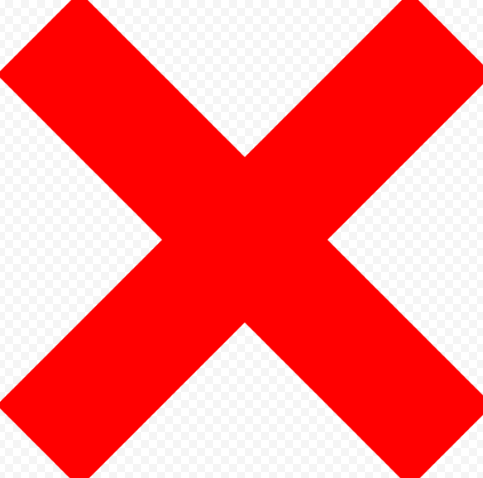 Sabab-natija va zidlik munosabatlari zidlov bog‘lovchilari yordamida hosil qilinadi
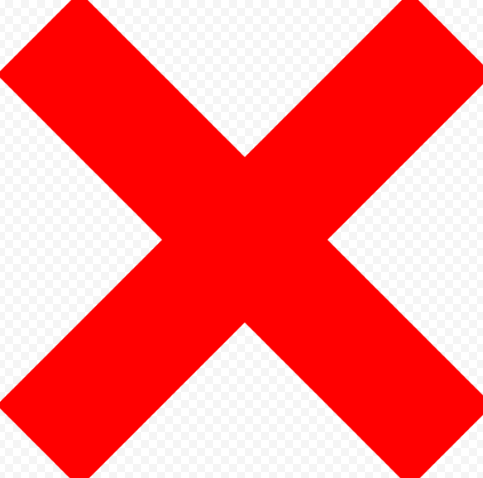 Ammo, lekin, biroq zidlov bog‘lovchilaridan keyin vergul qo‘yiladi
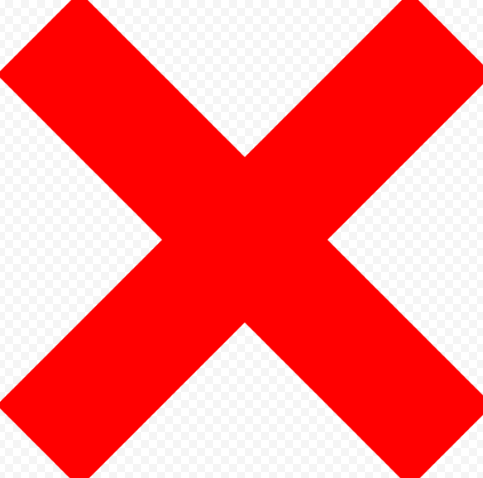 HA-YO‘Q
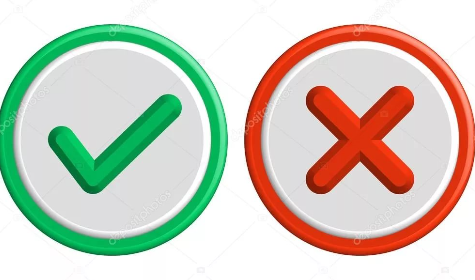 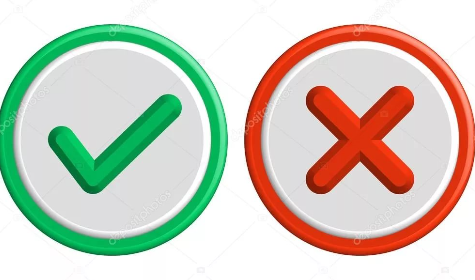 Kesimlar soniga qarab sodda va qo‘shma gaplar farqlanadi
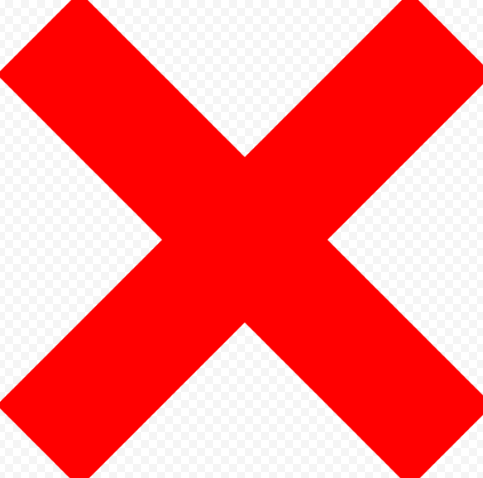 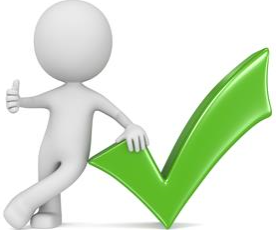 Qo‘shma gap qismlari sodda gaplar sanaladi
Va, hamda, ham biriktiruv bog‘lovchilari qo‘shma gap qismlari orasida kelsa, vergul ishlatilmaydi
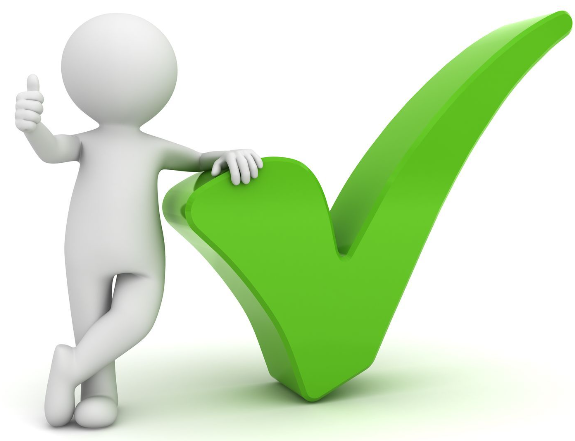 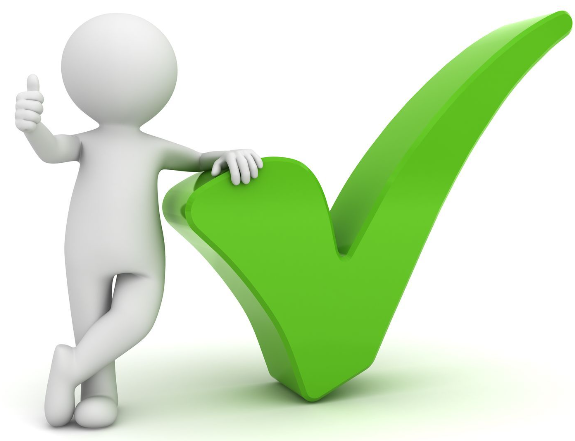 Bilan bog‘lovchisi faqat uyushiq bo‘laklarnigina bog‘laydi
Ayiruv bog‘lovchilari
Yo…
,
yo…
Dam…
,
dam…
Goh…
,
goh…
Ba’zan…
,
ba’zan…
Ayiruv bog‘lovchilari
Bir…
,
bir…
Xoh…
,
xoh…
yoki
Ayiruv bog‘lovchilari yordamida bog‘langan qo‘shma gaplar
Ayiruv bog‘lovchilari qo‘shma gap qismlarini bog‘lash bilan birga ularda ifodalangan voqea-hodisalarning galma-gal ro‘y berishini yoki ulardan faqat bittasining yuzaga chiqishini ta’kidlaydi.
Ayiruv bog‘lovchilari yordamida bog‘langan qo‘shma gaplar
1. Yo siz keling, yo men boray. (Qo‘shiq)
2. Dam jahlim chiqadi, dam kulgim qistaydi. (Oybek) 
3. Goh osmonni tutib ashula yangraydi, goh allaqayerdan garmon tovushi eshitiladi.(Oybek)
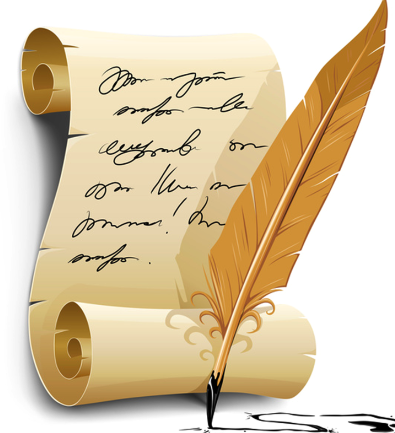 Esda saqlang!
Yo (yoki) bog‘lovchisi yolg‘iz holda ham, takror holda ham qo‘llanishi mumkin. Qolgan ayiruv bog‘lovchilari takror holda qo‘llaniladi va yozuvda takror qo‘llanayotgan bog‘lovchidan oldin vergul qo‘yiladi.

    Sukut saqla yoki  sukutdan tuzukroq biron
 narsa gapir.
    Yo uning tovushi chiqmaydi, yo odam yo‘q.
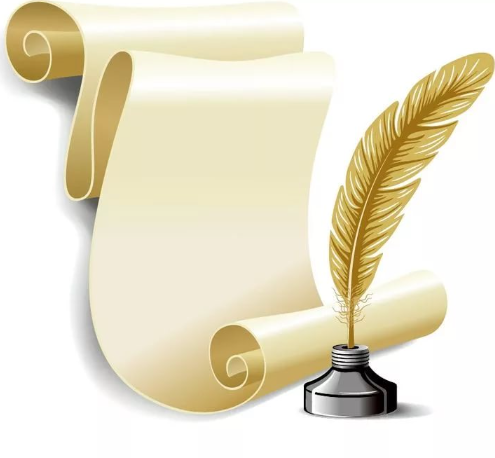 Ayiruv bog‘lovchilari yordamida bog‘langan qo‘shma gaplar
Voqea-hodisalarning galma-gal ro‘y berishi
Dam havo bulutli bo‘ladi, dam quyosh nurlari ojiz ko‘rinib qoladi.
Voqea-hodisalarning ikkisidan birisining amalga oshishi
Men har doim darsdan so‘ng yo kitob o‘qiyman, yo sport bilan shug‘ullanaman.
Ayiruv bog‘lovchilari yordamida bog‘langan qo‘shma gaplar
Voqea-hodisalarning galma-gal ro‘y berishi
Voqea-hodisalarning ikkisidan birisining amalga oshishi
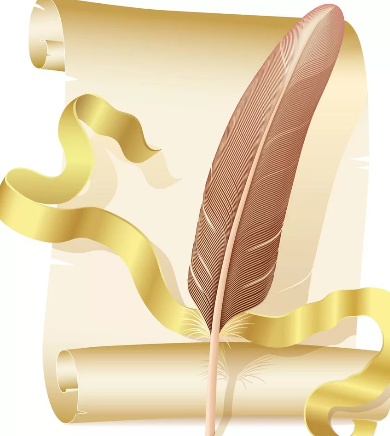 Dam…, dam…
Goh…, goh…
Ba’zan…, ba’zan…
Bir…, bir…
Xoh…, xoh…
Yoki
Yo…, yo…
Qiyoslang
Ba’zan,  goh
…To‘pori baytlarim bitar paytim goh
   Ko‘zimga ko‘rinmay qolar bolam ham…
Ba’zan shunday hollar ham bo‘lib turadi.
57-mashq. Ko‘chiring. Qo‘shma gap qismlarini bog‘lovchi vositalarni va qismlar o‘rtasidagi mazmuniy munosabatlarni aniqlang
1. Uzoqlardan keng vodiy quchog‘ida goh ko‘m-ko‘k o‘t
bosib yotgan yaylovlar ko‘rinadi, goh qop-qorong‘i daralar ko‘zga tashlanadi. (Oybek)
Goh…, goh…
Galma-gal ro‘y berishi
57-mashq. Ko‘chiring. Qo‘shma gap qismlarini bog‘lovchi vositalarni va qismlar o‘rtasidagi mazmuniy munosabatlarni aniqlang
2. Tansiq goh shap-shup suv kechib yuradi, goh uning oyoqlari yelimday loyga botadi. (Oybek)
Goh…, goh…
Galma-gal ro‘y berishi
57-mashq. Ko‘chiring. Qo‘shma gap qismlarini bog‘lovchi vositalarni va qismlar o‘rtasidagi mazmuniy munosabatlarni aniqlang
3. Mashinaning nuqsoni bo‘lsa, tuzatiladi yo yana yaxshirog‘i yasaladi. (Abdulla Qahhor)
yo
Ikkisidan birining amalga oshishi
57-mashq. Ko‘chiring. Qo‘shma gap qismlarini bog‘lovchi vositalarni va qismlar o‘rtasidagi mazmuniy munosabatlarni aniqlang
4. Yo zardo‘zi to‘ning to‘zibmi qoldi, 
    Yoki so‘kildimi suvsar telpaging. (M. Lermontov)
Yo…, yoki…
Ikkisidan birining amalga oshishi
58-mashq
Yo..., yo...; goh..., goh...; ba’zan..., ba’zan...; dam..., dam...; yo; yoki bog‘lovchilarining har biri ishtirokida gaplar tuzing. Qismlar o‘rtasidagi mazmuniy munosabatni tushuntiring.
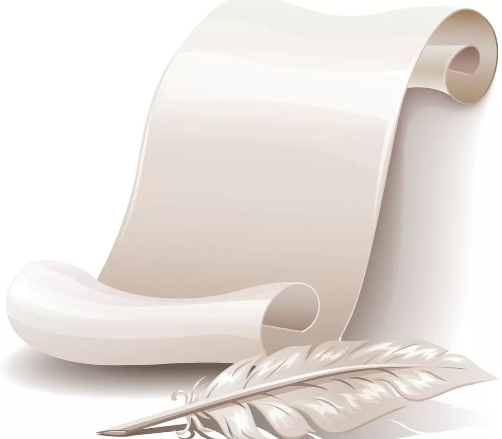 59-mashq. Ko‘chiring, qo‘shma gap qismlarini bog‘lovchi vositalarni aniqlang va ular o‘rtasida qanday mazmuniy munosabat borligini ayting
1. Dam kun birdan qizib ketadi, dam bulut kelib, jala quyadi. (Qamchibek Kenja) 2. Yo mehmon kelganini bilmaydi, yo o‘zini bilmaganlikka soladi. (Nabi Jaloliddin)                                                                                                                                                                                                3. Yo urug‘ aynigan yoki agrotexnika qoidalari buzilgan. (“Xalq so‘zi” gazetasidan) 4. Goh qah-qah kulgi ovozi eshitiladi, goh musiqa sadosi avjiga chiqadi.
(Ismoil To‘lak)
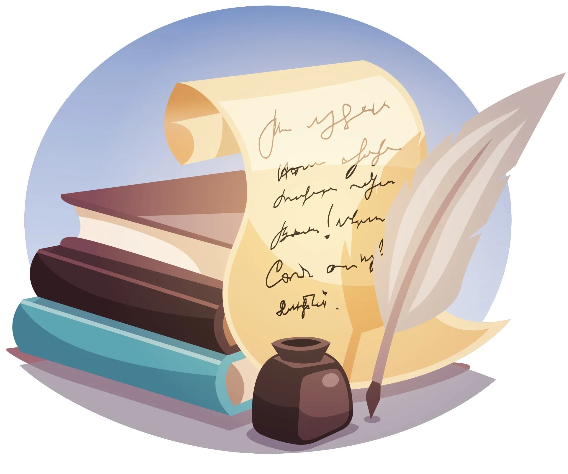 59-mashq. Ko‘chiring, qo‘shma gap qismlarini bog‘lovchi vositalarni aniqlang va ular o‘rtasida qanday mazmuniy munosabat borligini ayting
1. Dam kun birdan qizib ketadi, dam bulut kelib, jala quyadi. (Qamchibek Kenja) 2. Yo mehmon kelganini bilmaydi, yo o‘zini bilmaganlikka soladi. (Nabi Jaloliddin)                                                                                                                                                                                                3. Yo urug‘ aynigan, yoki agrotexnika qoidalari buzilgan. (“Xalq so‘zi” gazetasidan) 4. Goh qah-qah kulgi ovozi eshitiladi, goh musiqa sadosi avjiga chiqadi.
(Ismoil To‘lak)
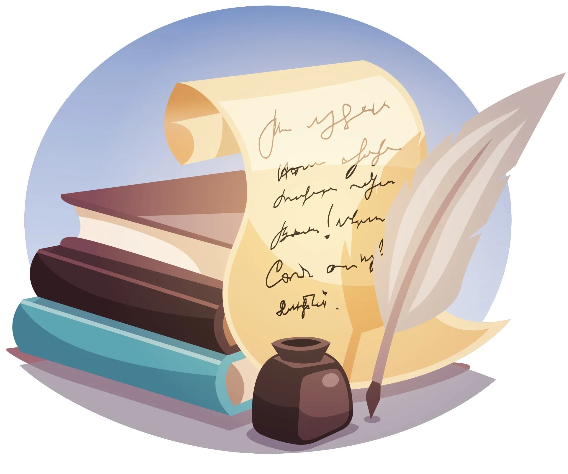 60-mashq. Ko‘chiring. Ayiruv bog‘lovchilarining vazifalarini aniqlang
1. Men kuyladim goh dilda kadar, Goh sevinib she’r to‘qiyman men. (A.Oripov) 2. Har kuni oqshomlarda bu yo‘ldan goh paxta dalasidan qaytayotgan terimchilar o‘tib qoladi, goh paxta ortgan traktorlar u yoqdan bu yoqqa g‘izillaydi. (O.Yoqubov) 3. Dasturxon ustida dam o‘zbek kuylari yangrardi, dam hind qo‘shiqlari ijro qilinardi. (Qamchibek Kenja) 4. Ba’zan qurbaqalarning qurullashi quloqqa chalinib, kishiga rohat beradi, ba’zan itlarning vovullashi bu ovozlarni bosib ketadi. (Asqad Muxtor)
Savol va topshiriqlar
1. Qaysi hollarda qo‘shma gap qismlarini goh..., goh...; dam...,dam...; ba’zan..., ba’zan... singari bog‘lovchilar bog‘lab keladi?
2. Qaysi hollarda qo‘shma gap qismlarini yo..., yo...; yoki...,yoki... bog‘lovchilari bog‘lab keladi?
3. Yo, yoki bog‘lovchilari qanday tinish belgisi bilan yoziladi?
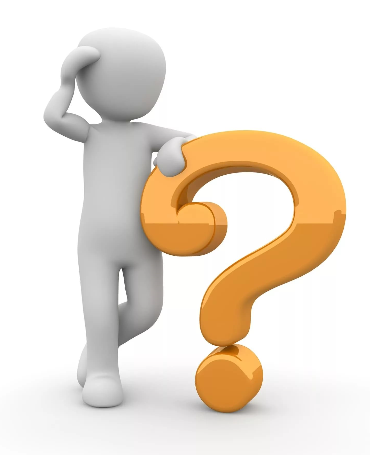 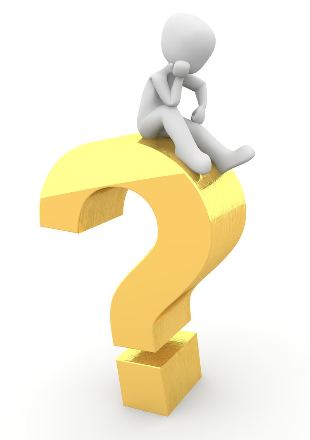 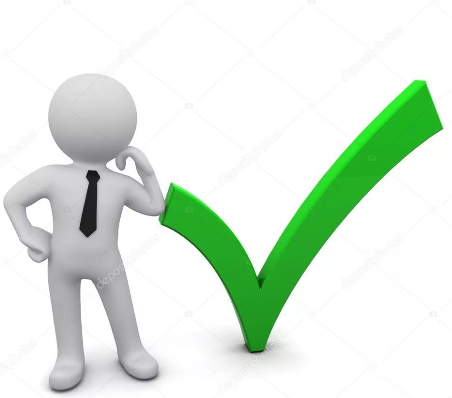 Mustaqil bajarish uchun topshiriq
61-mashq. 
      Yoki..., yoki...; yo..., yo...; goh...,goh... bog‘lovchilari ishtirok etgan to‘rtta sodda gap va to‘rtta qo‘shma gap yozing, yo, yoki bog‘lovchilari bilan goh..., goh...; ba’zan..., ba’zan... bog‘lovchilari o‘rtasidagi mazmuniy farqni tushuntiring.
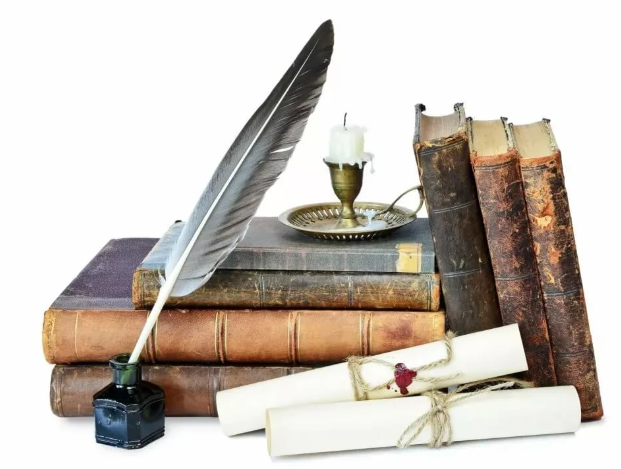